Библиотека практик 
по использованию цифровых ресурсов 
ФГИС «Моя школа» как инструмент повышения 
результатов ОГЭ по математике и обществознанию
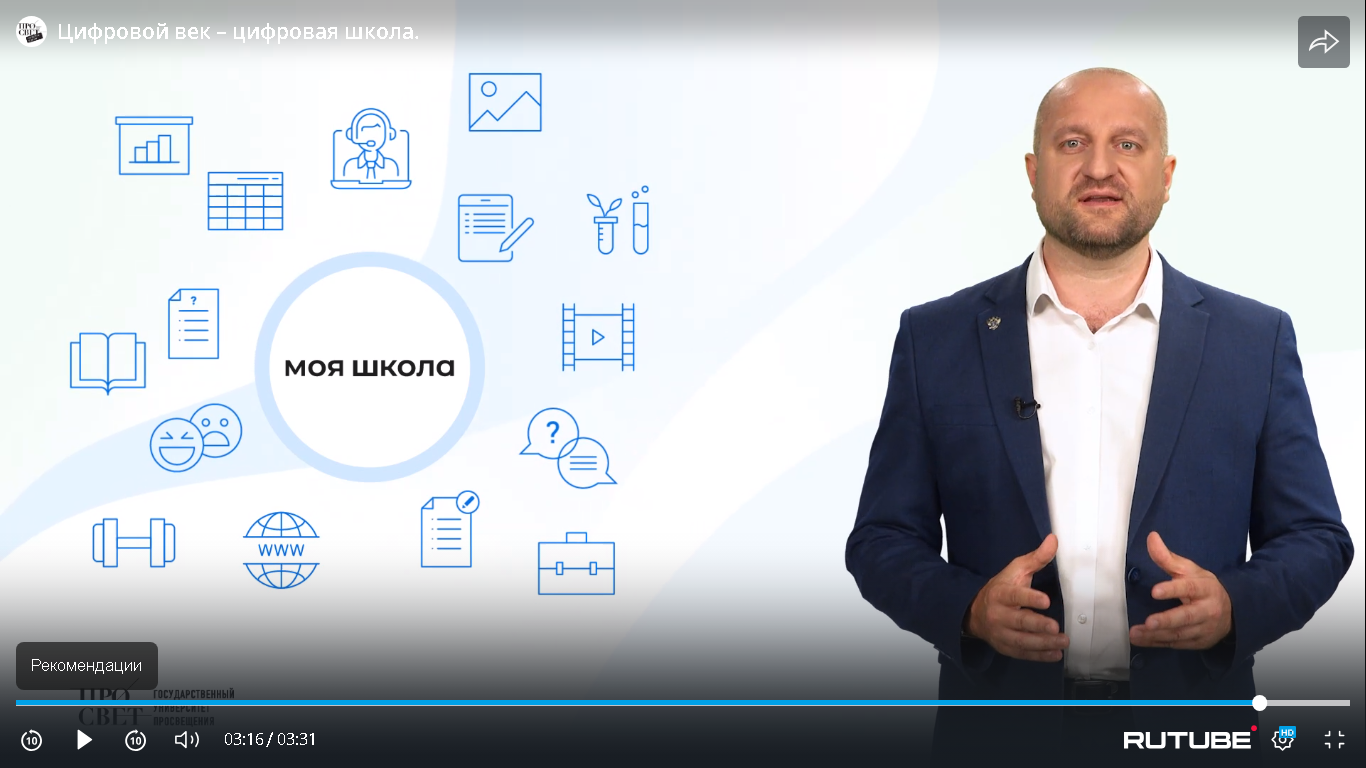 Проект СОШ №30 в статусе МИП
Актуальность проекта
Государственная итоговая аттестация в Ярославской области в 2023 году: информационно-статистические материалы /авторы-составители: В.Ю. Горшков, Н.В. Тулина, Е.И. Александрова, А.А. Елкин; технические редакторы – Е.А. Палочкина, А.Д. Федотова, – Ярославль: ГУ ЯО ЦОиККО, 2023. – с.120
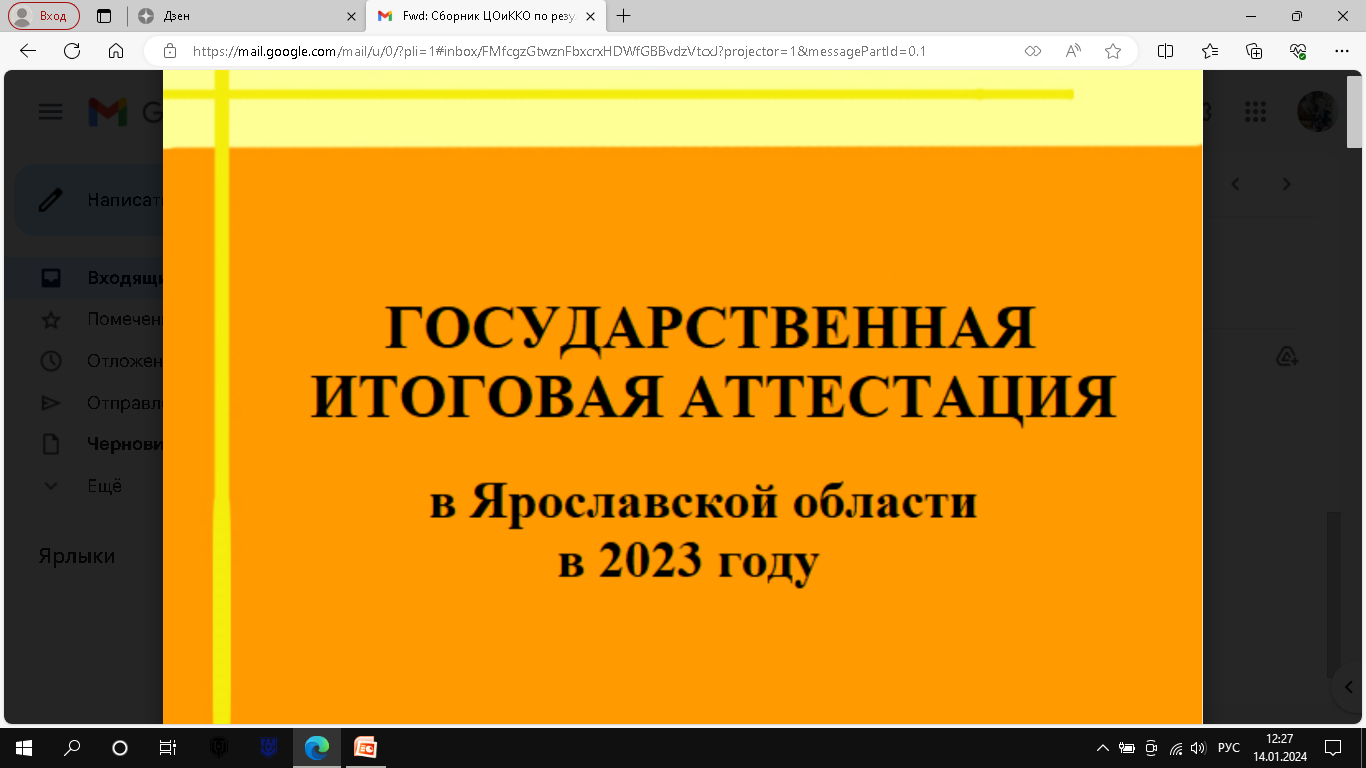 Распределение обучающихся, не допущенных к ГИА-9
Результаты ОГЭ по математике в ЯО: снизился % справляемости и успешности
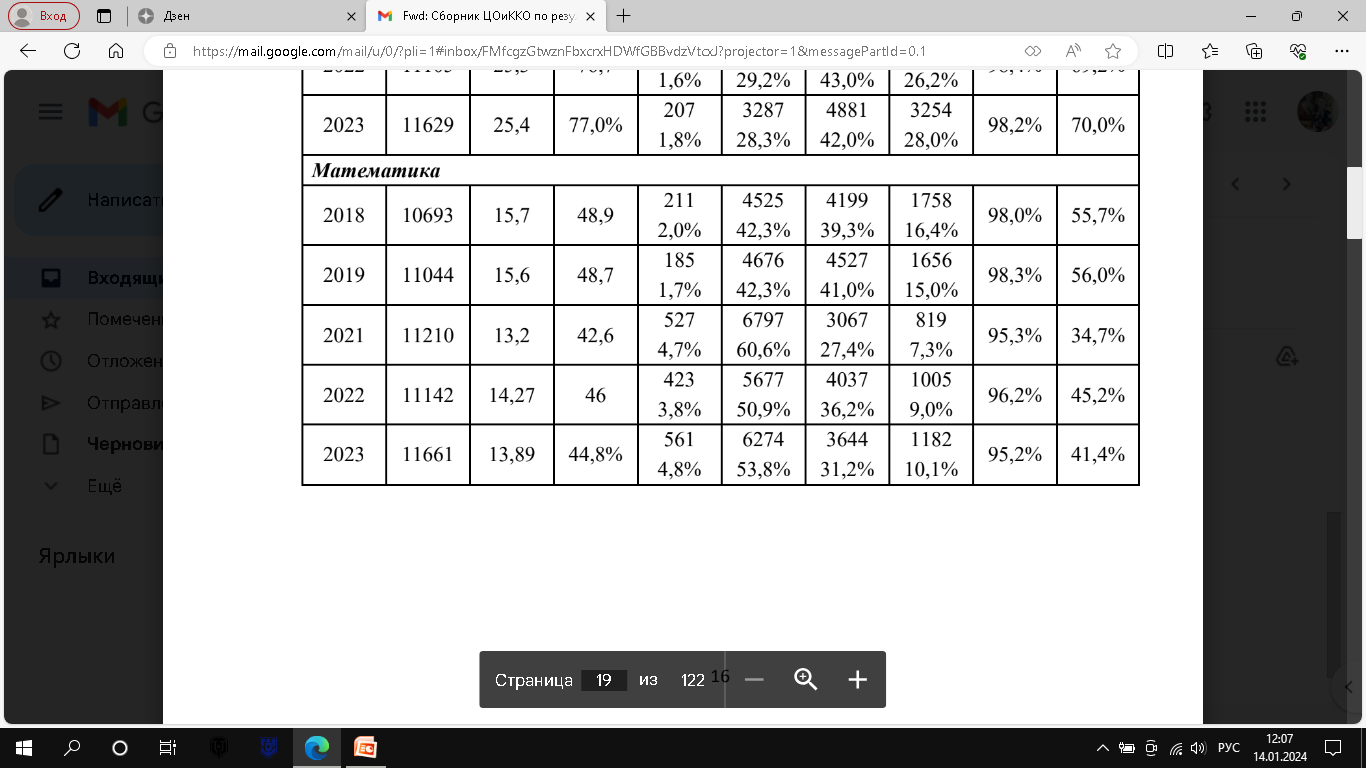 Востребованность предметов по выбору среди участников ГИА-9 в 2022, 2023 гг. в Рыбинске
Информатика 796 /33  чел.       География 826 /46чел.         Обществознание 752/19 чел.
Средние баллы ОГЭ  в Рыбинске
Актуальность проекта
Нормативно-правовые документы, регламентирующие внедрение ЦОС
Указ президента РФ от 21 июля 2020г. №474                                                                           «О национальных целях развития РФ на период до 2030г.»
 Постановление Правительства РФ от 7 декабря 2020г. №2040                           «О проведении эксперимента по внедрению цифровой образовательной среды»
 Федеральный проект «Цифровая образовательная среда» национального проекта «Образование», утверждённый президиумом Совета при президенте РФ по стратегическому развитию и национальным проектам протоколом от 24 декабря 2018г. №16
 Приказ Министерства образования и науки РФ от 23 августа 2018г. №816 «Об утверждении Порядка применения организациями, осуществляющими образовательную деятельность, электронного обучения, дистанционных образовательных технологий при реализации образовательных программ»
 Распоряжение Министерства Просвещения России от 18.05.2020 г. №Р-44 «Об утверждении Методических рекомендаций для внедрения в основные общеобразовательные программы современных цифровых технологий»
 Приказ Министерства Просвещения РФ от 30.06.2021 г. № 396 «О создании федеральной государственной информационной системы»
Нормативно-правовые документы, регламентирующие ГИА-9
Федеральный закон от 29 декабря 2012 г. No 273-ФЗ «Об образовании в Российской Федерации»;
Порядок проведения государственной итоговой аттестации по образовательным программам основного общего образования, утвержденным приказом Министерства просвещения РФ и Федеральной службой по надзору в сфере образования и науки (Рособрнадзор) от 7 ноября 2018 года No 189/1513;
Методические документы, рекомендуемые при организации и проведении ГИА в 2023 году (письмо Рособрнадзора от 01.02.2023 г. No 04-31, в редакции письма Рособрнадзора от 17.04.2023 г. No 04-103);
Ключевая проблема и цель проекта
Задачи проекта
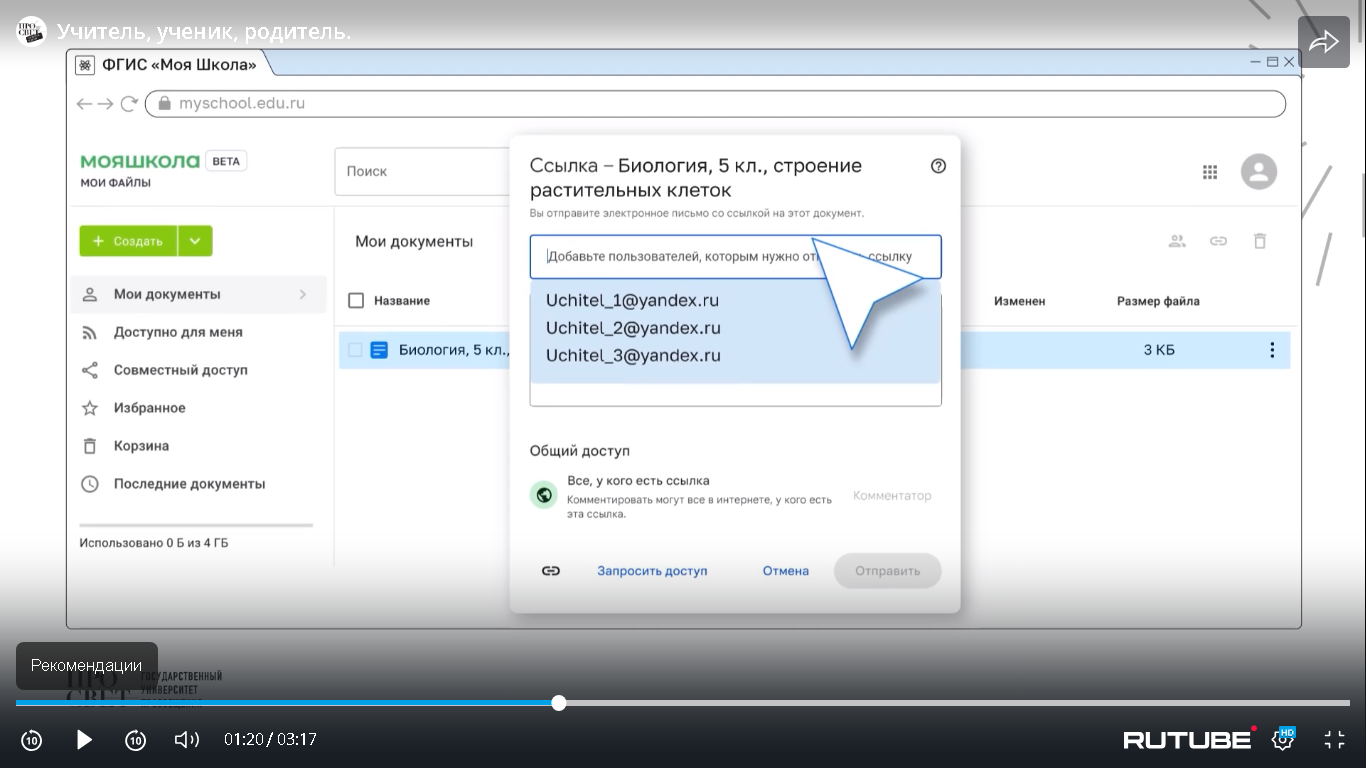 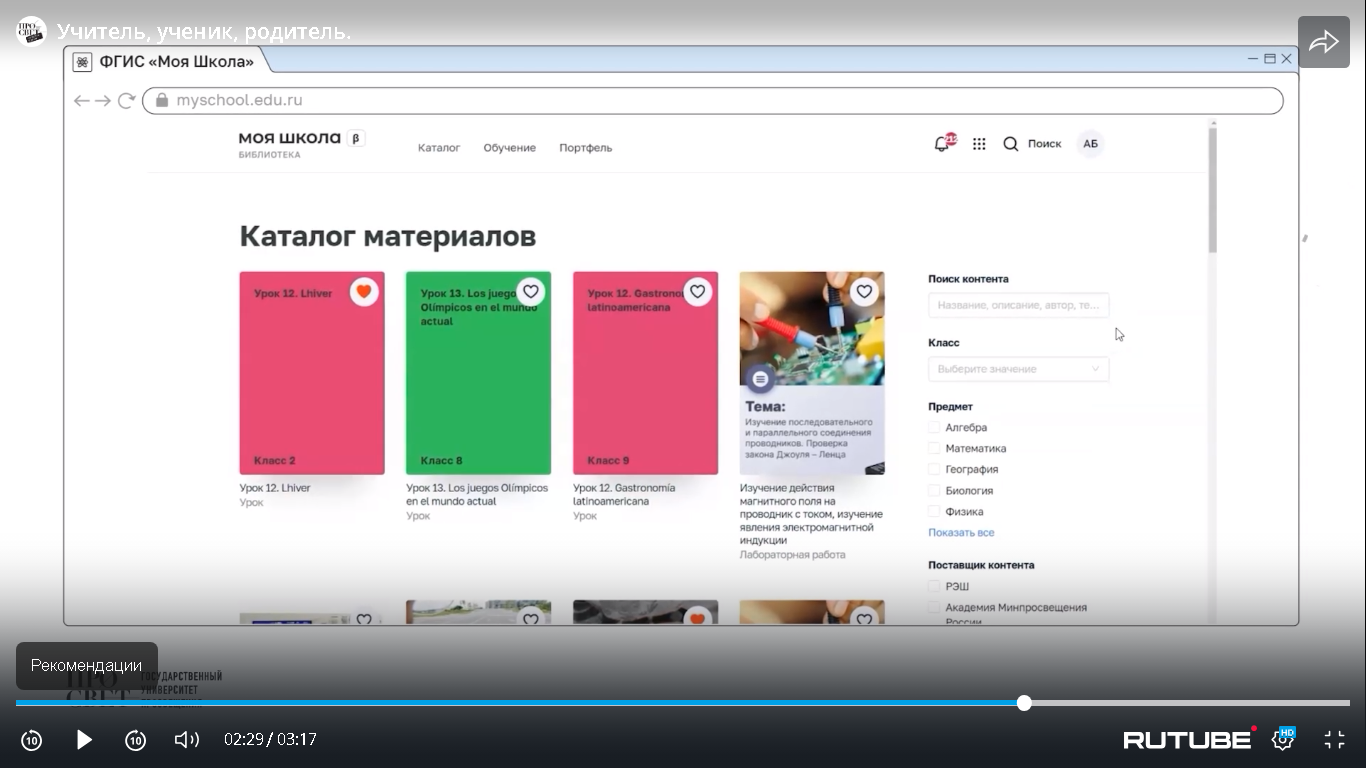 Основные идеи проекта
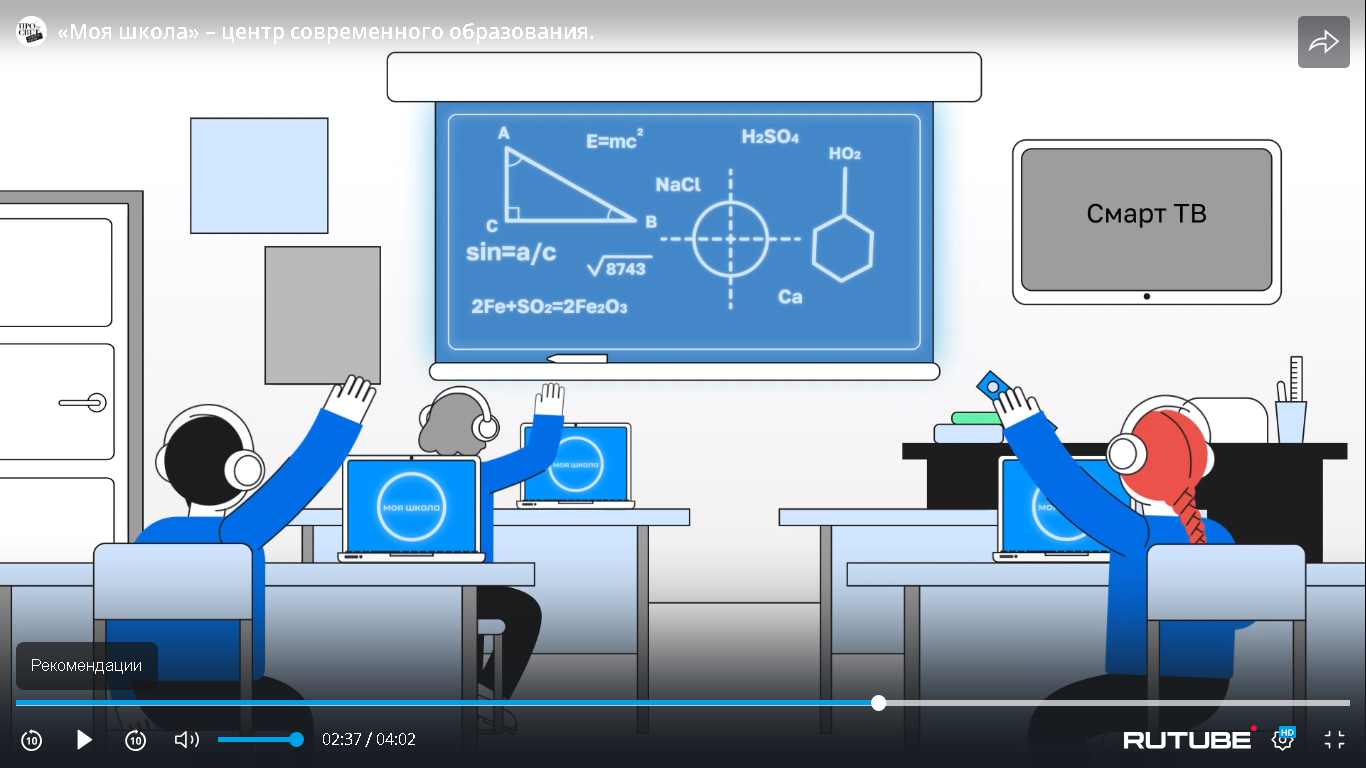 Целевые группы проекта
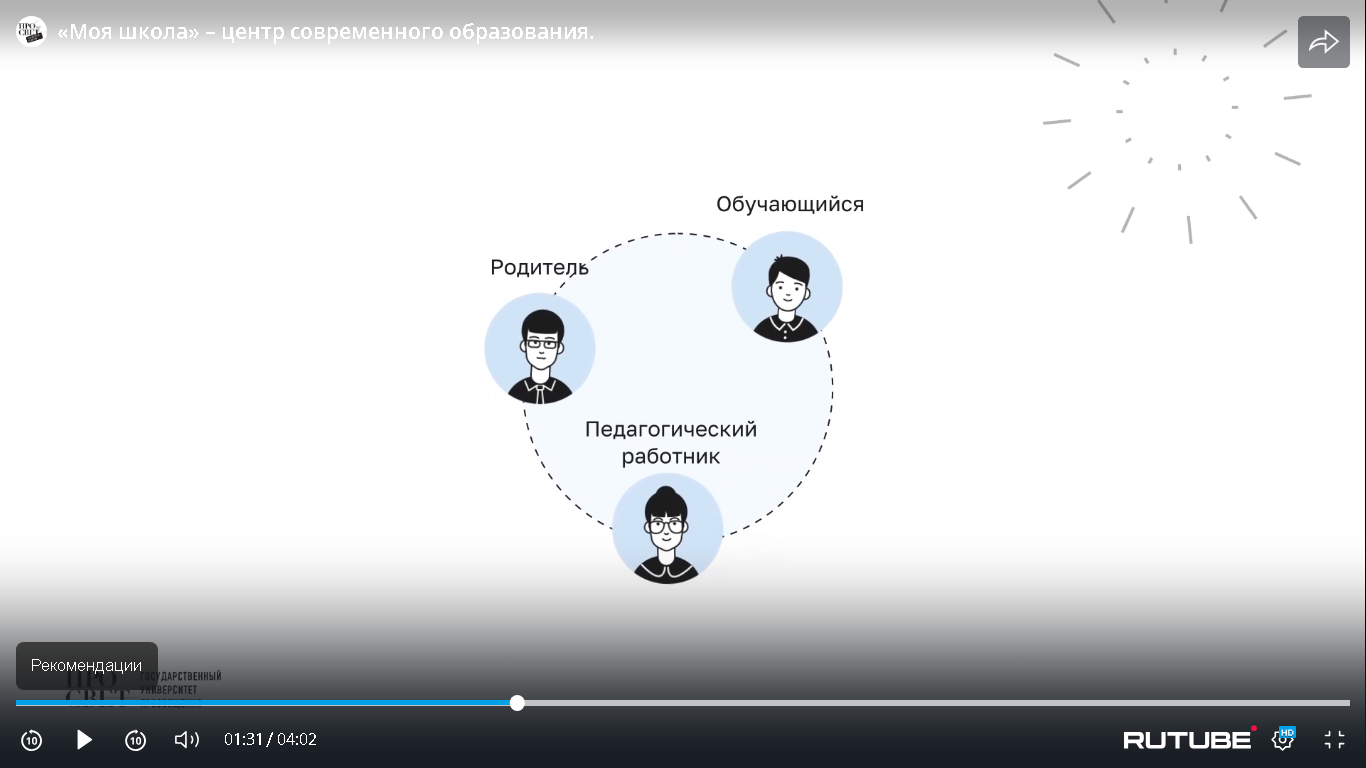 Финансовое обеспечение проекта
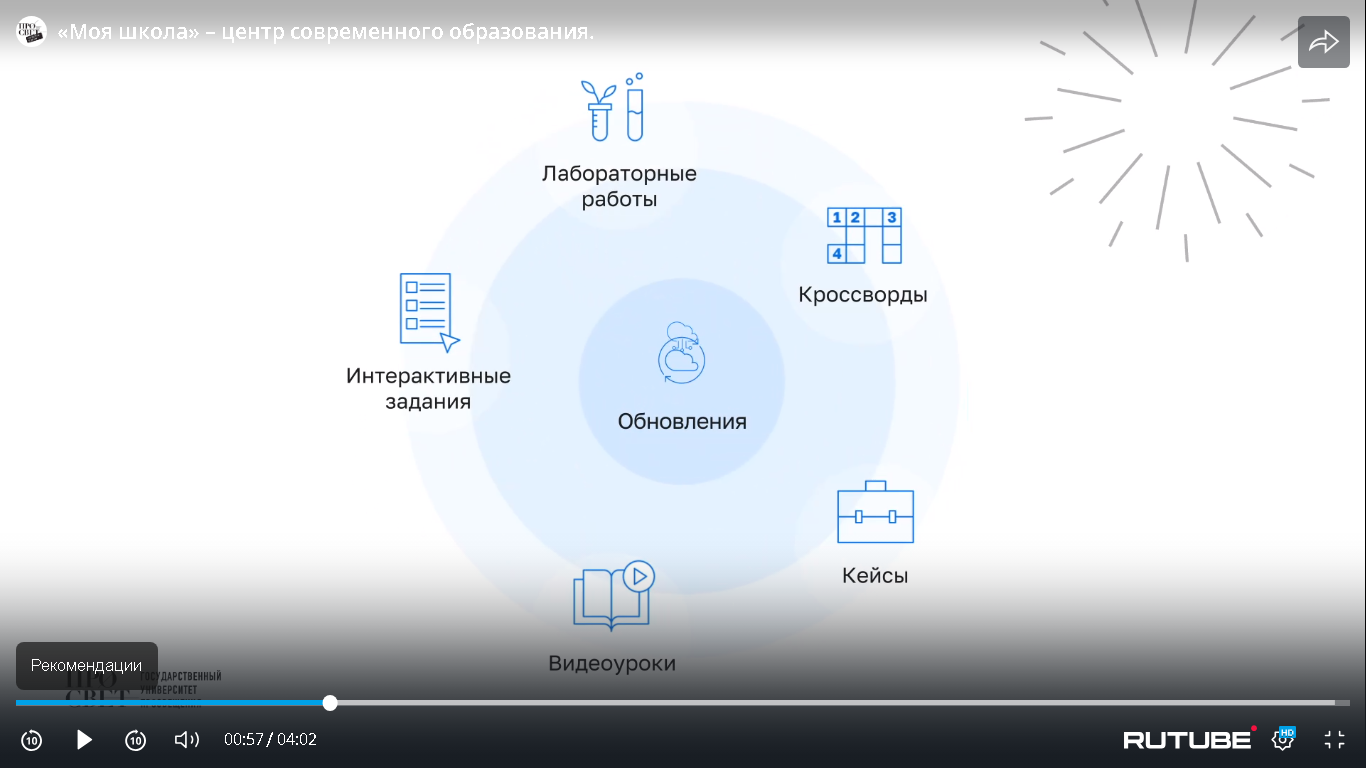 Планируемые результаты
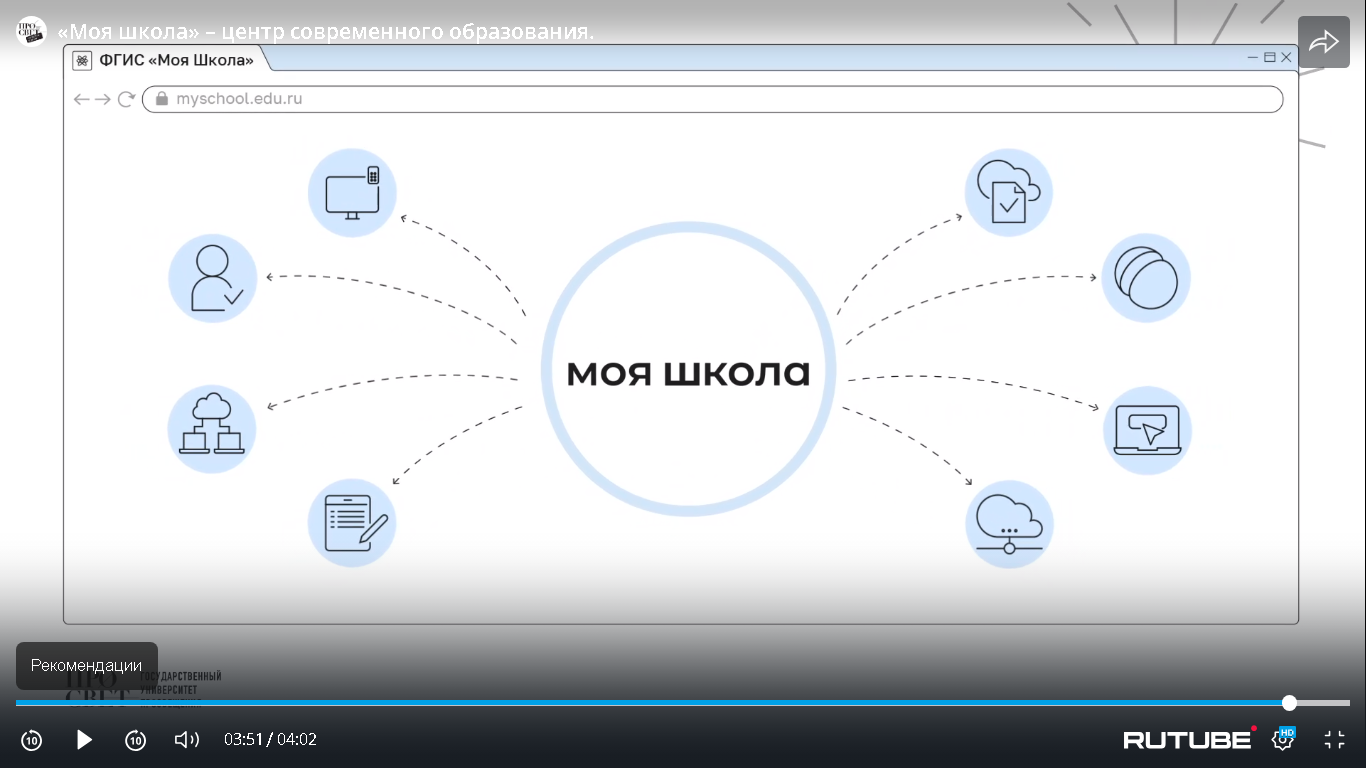 План график работ
План график работ
План график работ
Оценка эффективности проекта
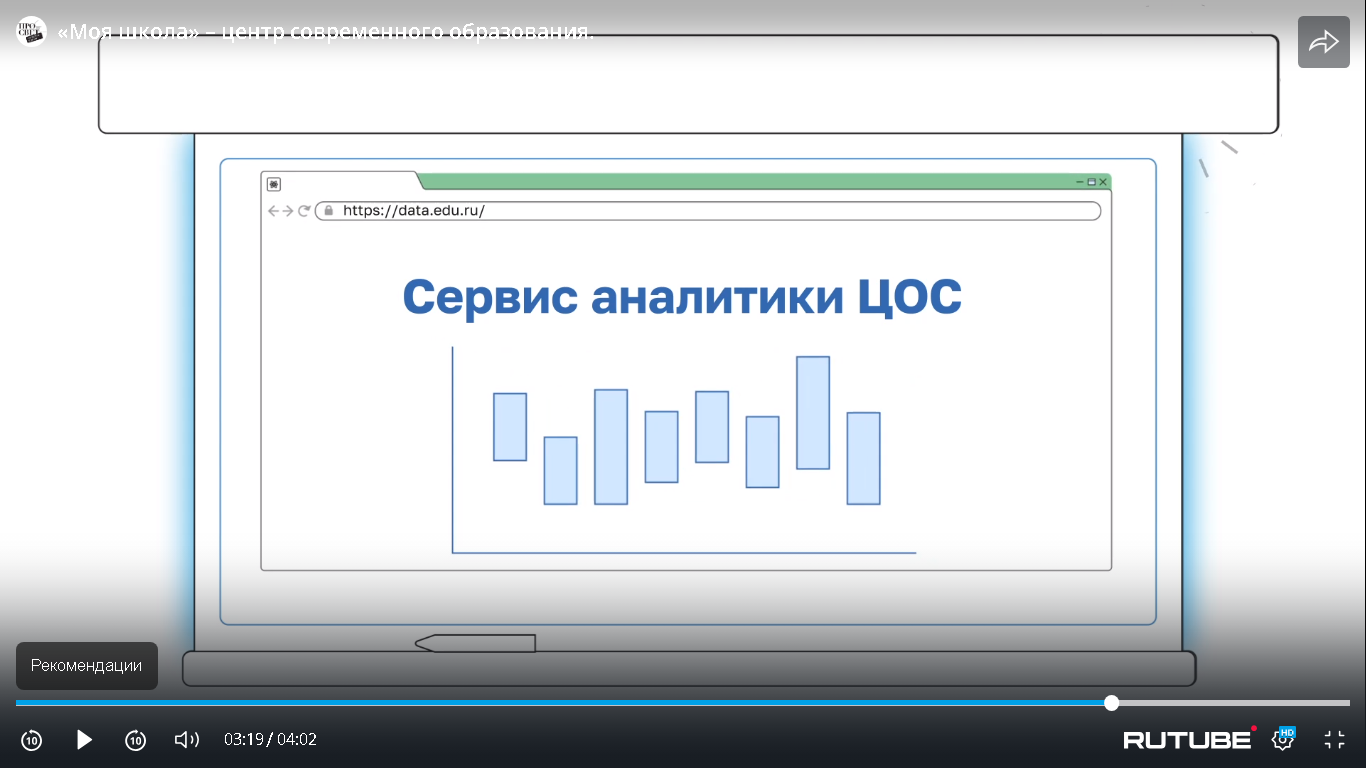 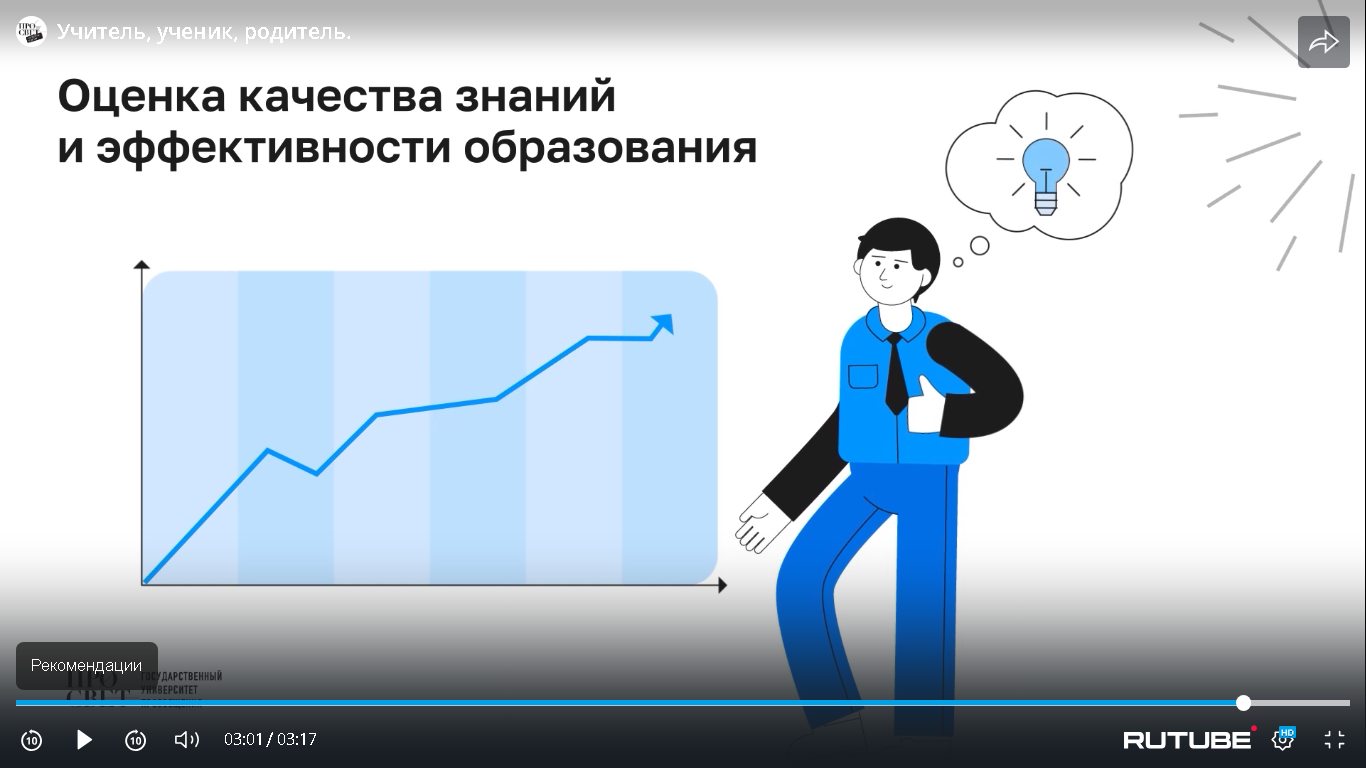